Вертикальна  поясність Євразії
Бартош Є.М.
Поширення областей висотної поясності
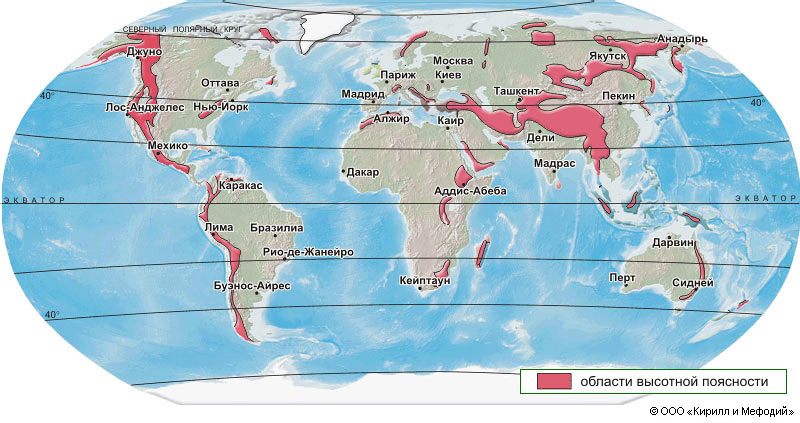 Вертикальна поясність повторює послідовність широтної зональності, оскільки з висотою знижується температура і до певної висоти зростає кількість опадів (за рахунок орографічних), але з поправкою на зростання частки прямої сонячної радіації (тому у південних горах замість тундри альпійські луки)!
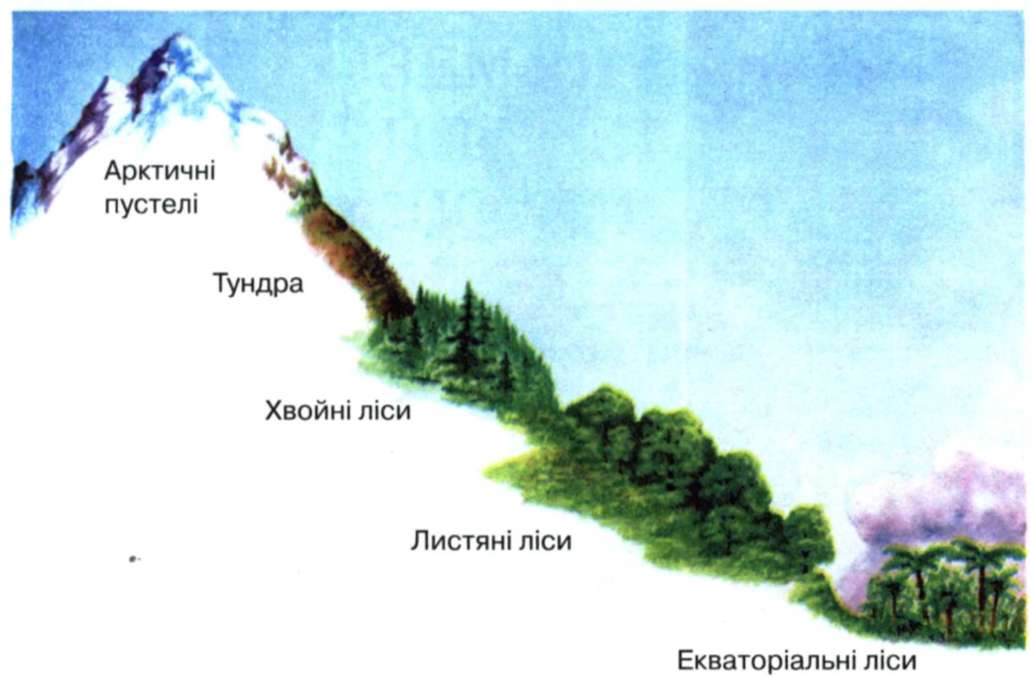 Вертикальна поясність залежить  від висоти гір (чим вищі гори, тим більше може бути поясів) та їх географічного положення (чим ближче до екватора гори, тим повніший та різноманітніший набір поясів)
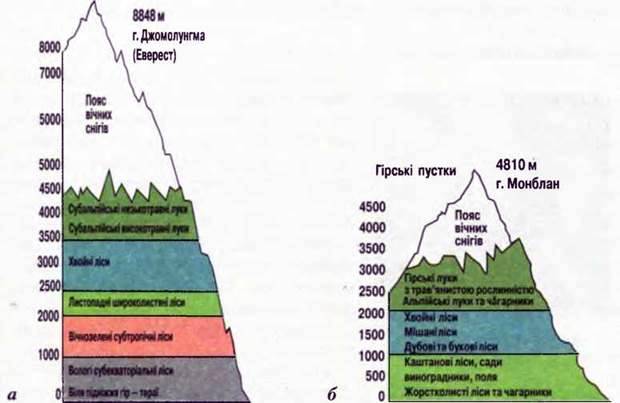 Зазвичай висотну поясність описують знизу, а ми почнемо зверху! Вінчає високі гори пояс вічних снігів з розрідженим повітрям та лавинами!
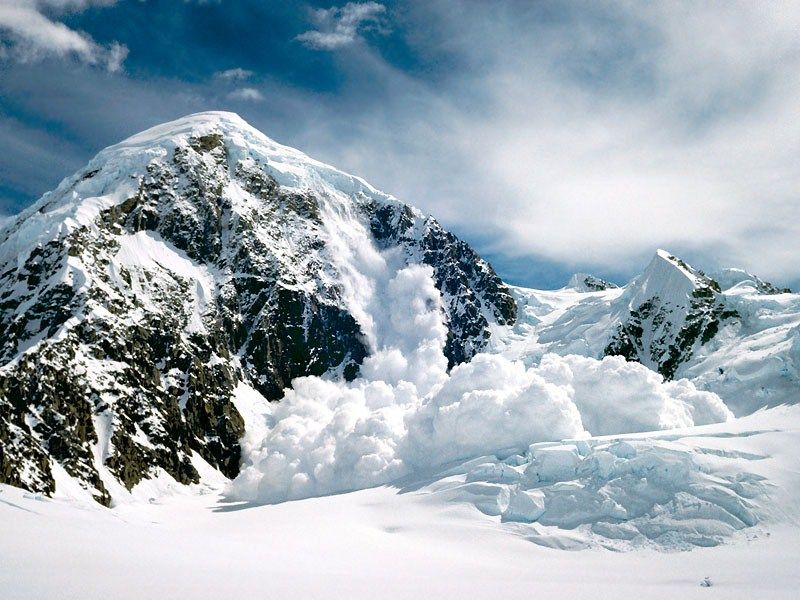 Нижче – низькотравні альпійські луки
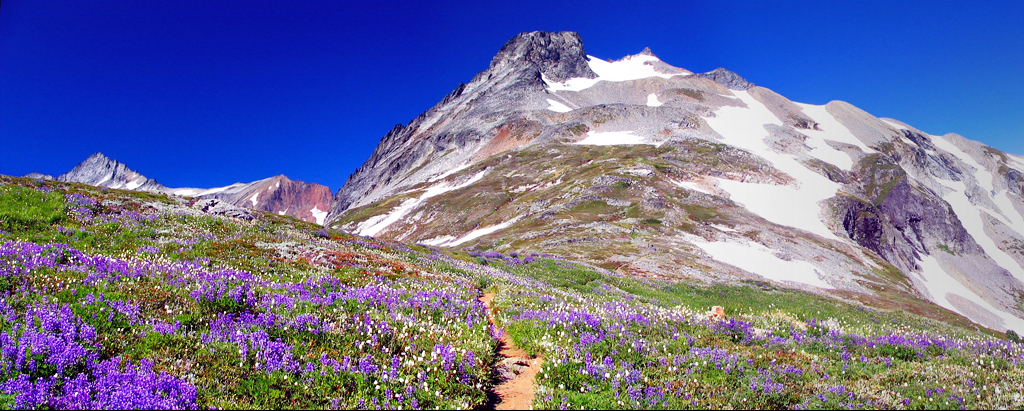 Ще нижче – субальпійські луки – високотравні!
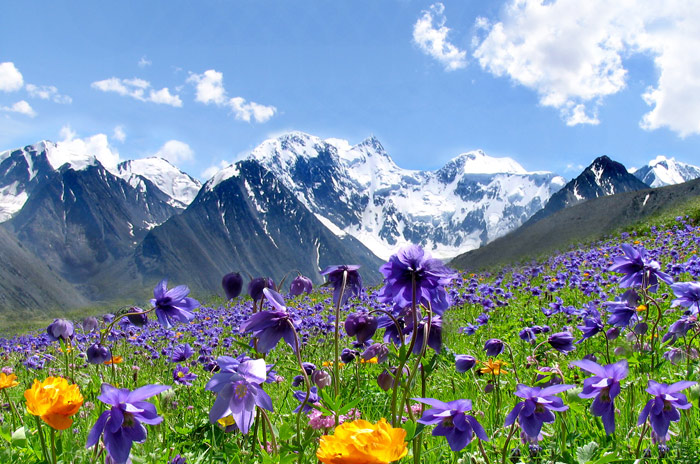 Гірське криволісся складається із переважно хвойних дерев
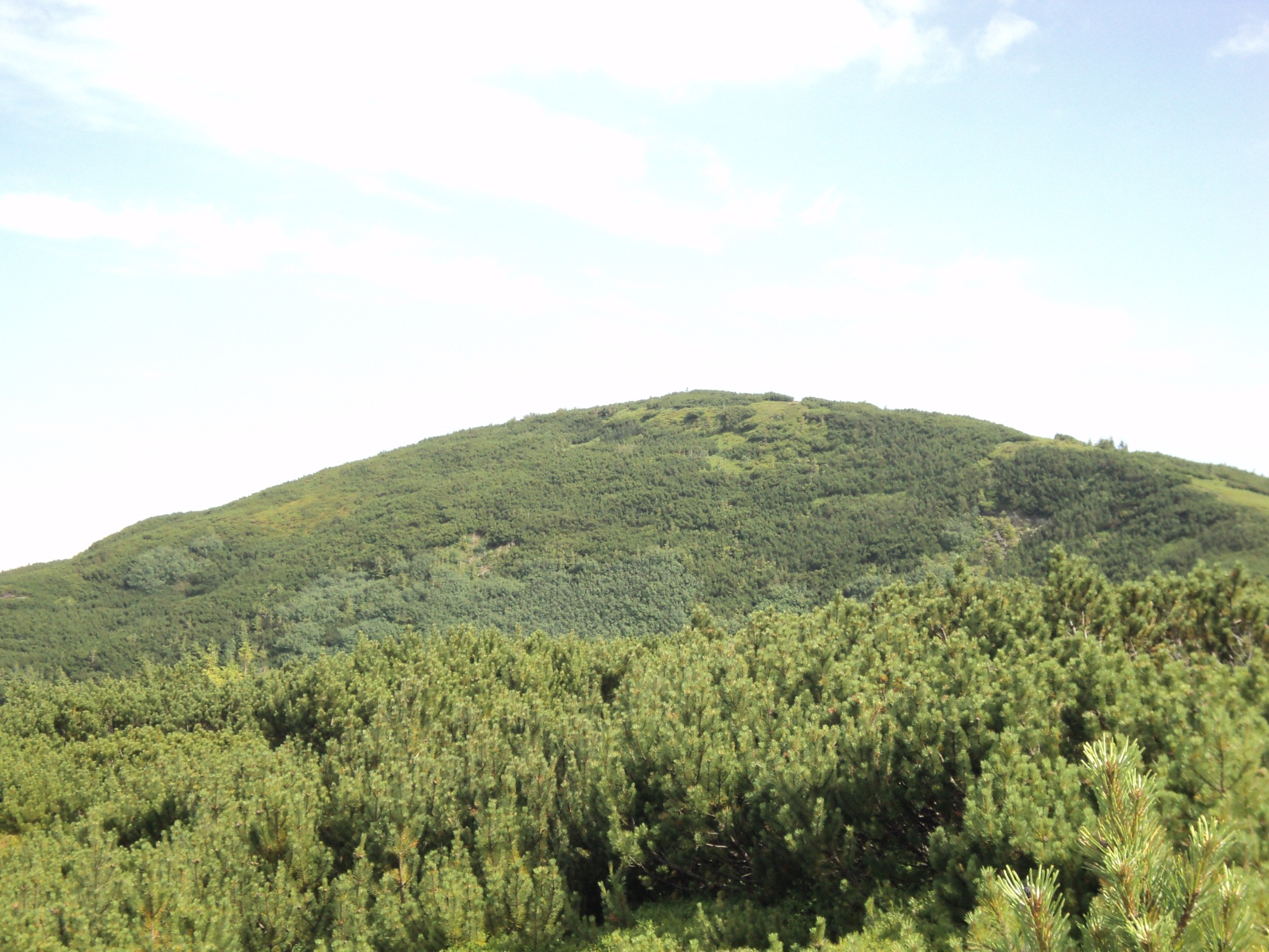 Пояс хвойних лісів
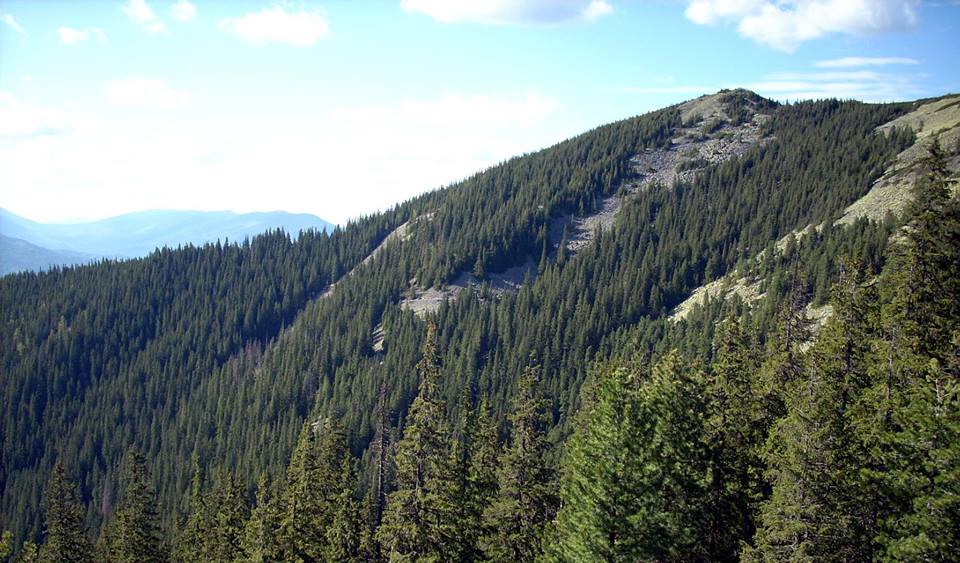 Пояс мішаних лісів
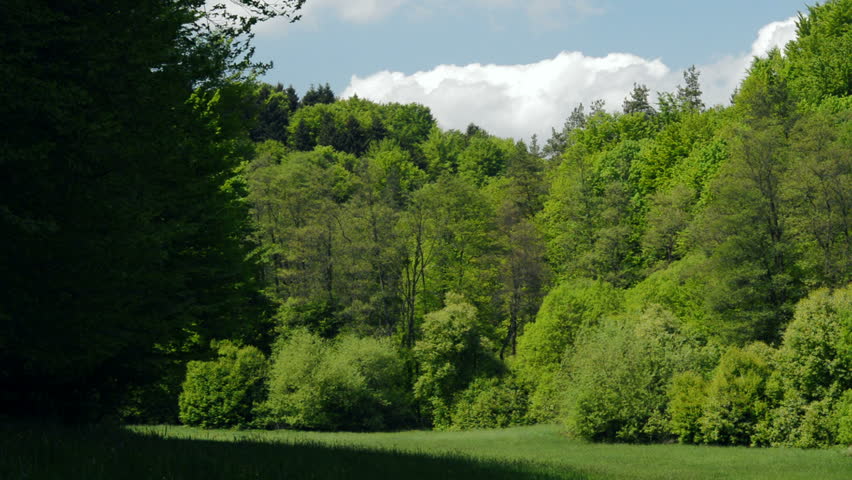 Пояс широколистих (у Європі букових) лісів – з північного схилу Альп він найнижчий!
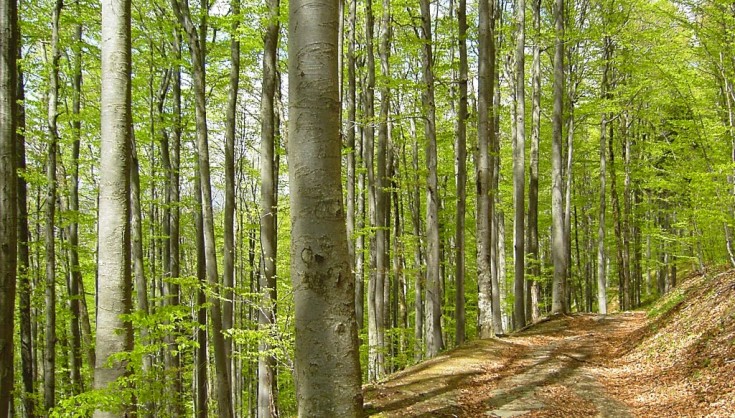 З південного схилу Альп поясність починається з твердолистих лісів та чагарників
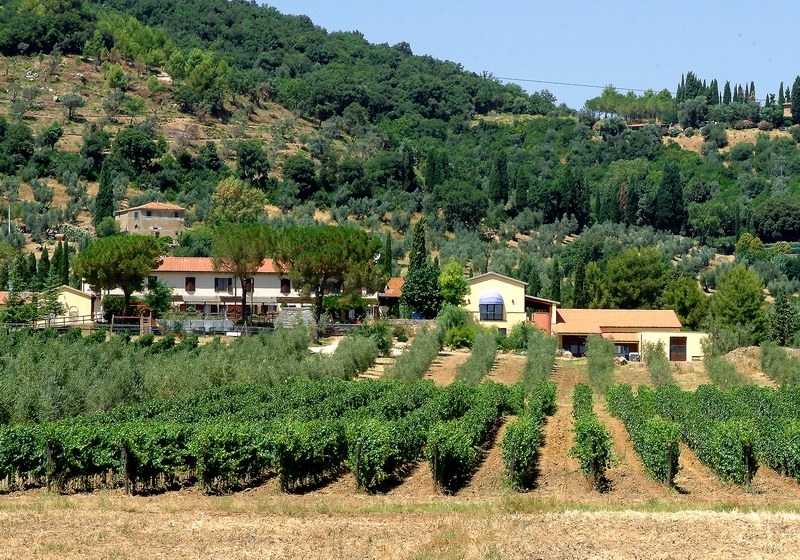 Тепер спробуйте «пройти» поясність знизу! Деякі пояси (луки) – об'єднані, інші – приєднані (криволіся)
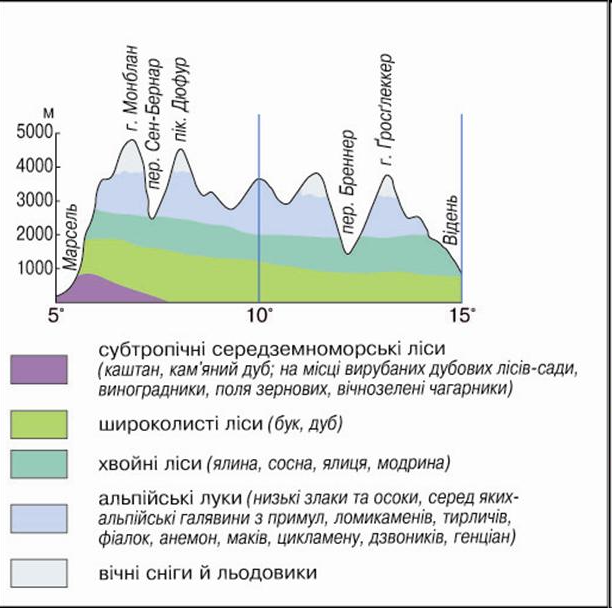 Висотна поясність у Гімалаях має більше поясів (бо вони південніше), їх набір відрізняється із заходу на схід
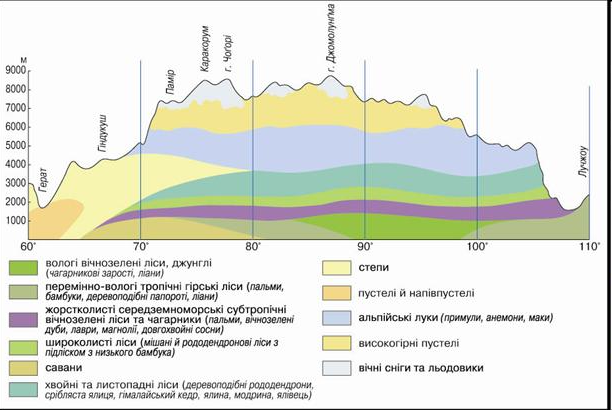 Біля підніжжя Гімалаїв – заболочені субекваторіальні ліси – тераї!
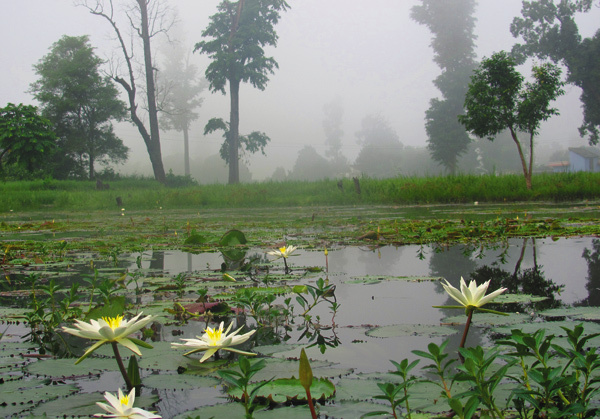 Створюємо свою карту природних зон!
Для контурної карти сьогодні завдання найлегше – області висотної поясності ми залишимо без кольору! Так їх гарно видно серед будь-якої природної зони, з якої почнеться висотна поясність.
Домашнє завдання
Опрацювати § 54, вивчити закономірності зміни висотної поясності.